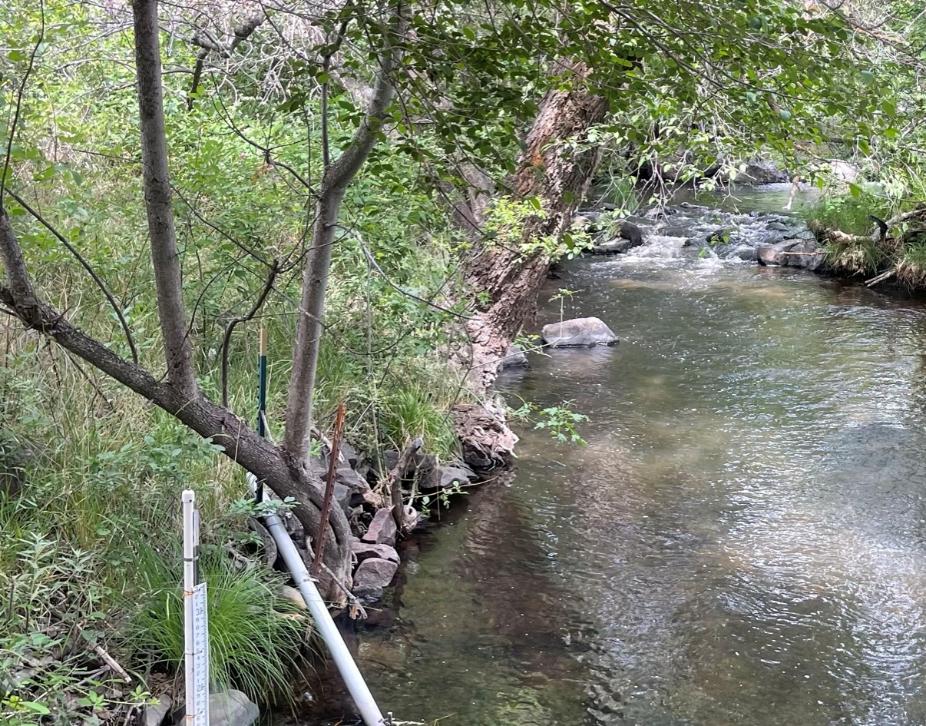 Klamath Basin Collaborative Monitoring Plan Workshop for a post-dam era
May 14 -15, 2025 
Ashland Springs Hotel
Ashland Oregon
Bogus Creek, CA (Leonard 2025)
[Speaker Notes: BRUCE

Bogus Creek, CA (Leonard 2025)]
Use the meeting chat if you need assistance. 
Chats can be seen by all participants.
Please mute yourself when not speaking.
Use *6 to mute phone audio.
Use the microphone icon on the control bar to mute computer audio.
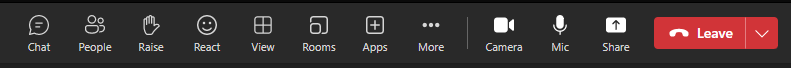 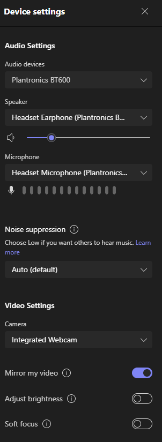 Virtual participants:	Please leave web cameras on to facilitate discussion	Please use the chat to introduce yourself (name and affiliation) In-person participants:	Please sign in on sheet	Please grab a name tag
If you are having problems with audio/video, check your device settings.
[Speaker Notes: BRUCE

Betsy :
Restrooms etc
Map UP- ask for input! 
Owl is sound sensitive, 
Recording for note taking purposes.
Powerpoint slides available after meeting,
Virtual participation encouragement,  MAP virtual option (link in CHAT), Use CHAT for input or RAISE HAND to speak
Show of hands for dinner adjust reservation
Lunches will arrive by noon

Microsoft Teams meeting for Day 1 and Day 2
Join on your computer, mobile app or room device
Click here to join the meeting
Meeting ID: 244 372 893 378Passcode: SN2K5a
Download Teams | Join on the web
 
 
Or call in (audio only)
+1 207-387-0436,,843358102#   United States, Portland
Phone Conference ID: 843 358 102#]
Welcome, Introductory Remarks and Agenda
[Speaker Notes: BRUCE]
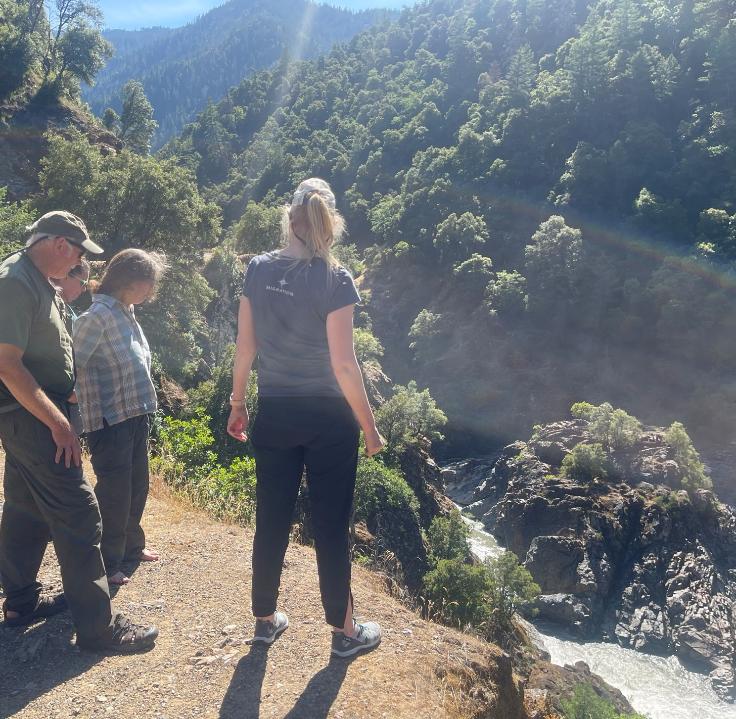 Why We are Here
Main Objective:Develop a strategy for conducting essential fisheries restoration monitoring with increased efficiency and cost-effectiveness.

Timeline & Opportunity:A draft strategy is targeted for completion by October 2025, supported through a series of meetings, workshops, and webinars. FWS may receive a final round of BIL funding this fall, with the potential to use a portion of those funds to support critical monitoring needs
Salmon River , CA (Leonard 2025)
Salmon River , CA (Leonard 2025)
[Speaker Notes: ADAM]
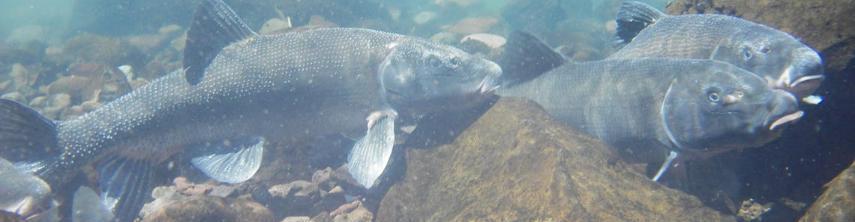 Context:
IFRMP stakeholder-driven process (2017-2023) paved the way by identifying key restoration and monitoring goals in anticipation of dam removal. 

Federal dollars form BIL and IRA have tackled some high priority restoration and monitoring needs but a lot more work needs to be done. 

Federal agencies expect significant restructuring, hiring constraints, and budget reductions. This will impact states, Tribes and conservation partners (ag, fish, wildlife, wetlands, water, habitat)
Photo by USGS
Why Now?
[Speaker Notes: ADAM]
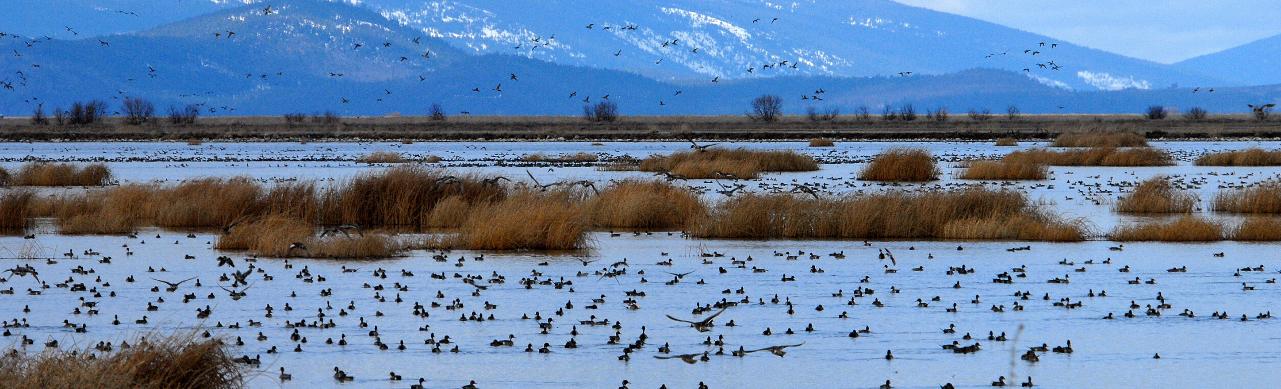 Federal Presence – More Limited Moving Forward:
The U.S. Fish and Wildlife Service, in partnership with the Pacific States Marine Fisheries Commission, is funding this effort to provide a forum for stakeholder engagement—supporting both the development and implementation of the strategy. 

Federal agencies remain committed to their missions in the Klamath Basin and to tribal trust responsibilities, but participation will depend on available resources, with staffing and funding expected to decline.

Call to Action:States, Tribes, and conservation partners must take a leading role in shaping and sustaining the monitoring strategy for the long term.
Lower Klamath National Wildlife Refuge in CA. Credit: USFWS
Why Now?
[Speaker Notes: ADAM

Lower Klamath National Wildlife Refuge in CA and winter waterfowl. Credit: USFWS
https://www.flickr.com/photos/usfws_pacificsw/52304145328/in/album-72177720301505972]
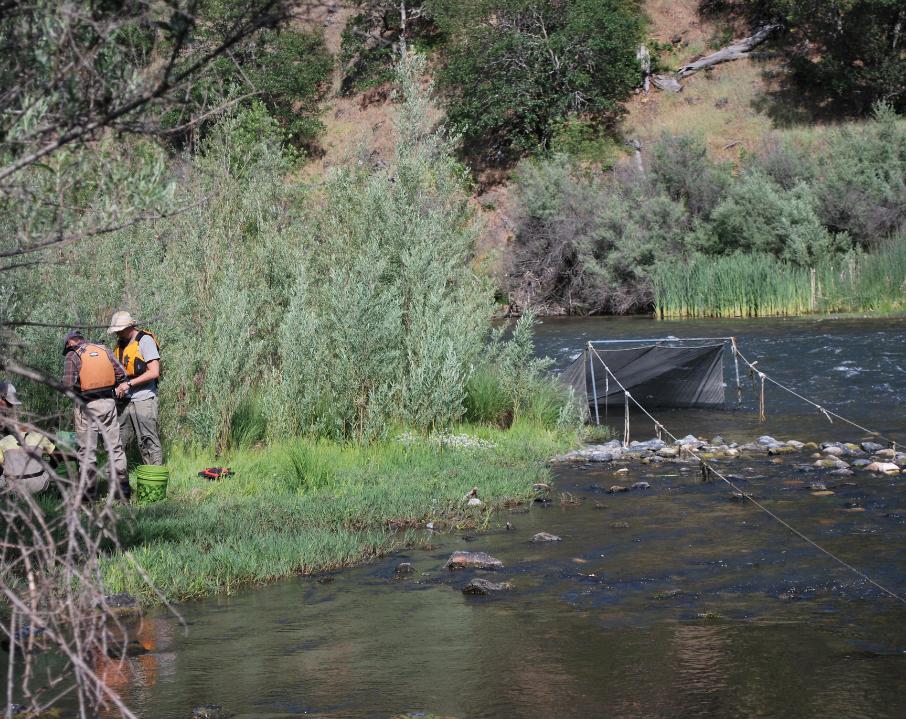 Planning Committee
Mike Belchik, Yurok Tribe
Jordan Ortega, Klamath Tribes
Benji Ramirez, ODFW
Crystal Robinson, CDFW
Nell Scott, Trout Unlimited
Toz Soto/ Alex Corum Karuk Tribe
Betsy Stapleton, Scott River Watershed Council
Klamath River Mainstem, Oregon (USFWS 2015)
[Speaker Notes: BRUCE

Klamath River Mainstem, Oregon (USFWS 2015)]
TimelineProcess, Outcomes and Products
Tech SC Tasks 
May 15 – June 20
Initiation
Jan-Apr 2025
1st Workshop
May 14-15, 2025
2nd Workshop
June 24-25, 2025
List shared management and research questions
Criteria to prioritize/sequence for next 5 yrs funding scenarios
Initiate gap discussion and prioritization
Approach for 5-yr monitoring strategy
Form Technical Steering Committee
Refine shared list questions
Refine criteria
Confirm approach to develop 2026-2027 list of priority monitoring
Convene planning committee
Identify presenters for needed topics
Klamath Basin Collaborative 5yr Plan
Oct 2026
Tech SC Tasks 
Sept 2025 Oct 2026
List of Priority Monitoring for 2026-2027 Funding
July-Sept 2025
Federal Fiscal Year Recommendations
Oct 1, 2025 (tentative)
Provide content for strategy
Consider most informative timing for a Science Symposium
PSMFC assist with compilation and product development
Submit agreed-to recommended prioritized monitoring list to funding agencies
Produce 5-yr Plan
Approach to continue this collaborative forum 2025-2030 to implement and revise 5-yr Plan
Finalized list of Klamath Basin monitoring (existing/new) to prioritize for 2026-2027 funding
[Speaker Notes: BRUCE


Lost River and Tule Lake (USFWS 2011)]
Logistics
Day 1:  May 14; 9:00am – 3:45pm
Day 2:  May 15; 9:00am – 12:00pm
Hybrid Meeting
Lunch (11:45 – 1:15)
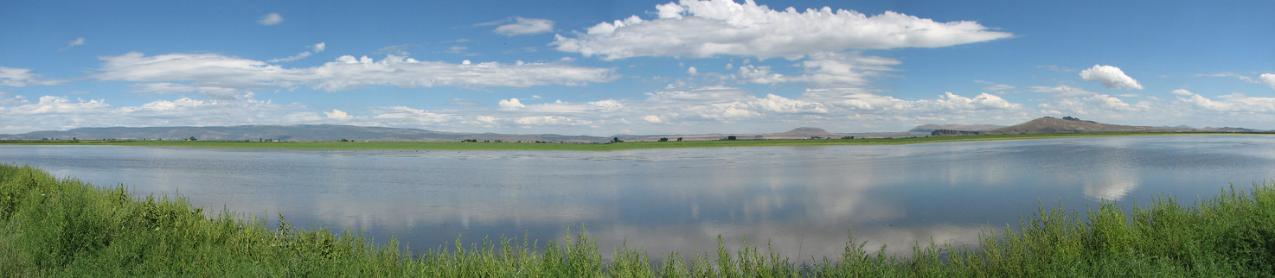 Lost River and Tule Lake (USFWS 2011)
[Speaker Notes: BRUCE
Lost River and Tule Lake (USFWS 2011)]
Agenda
[Speaker Notes: BRUCE]
Existing Inventories 
Existing Fish Monitoring Activity
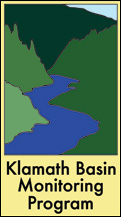 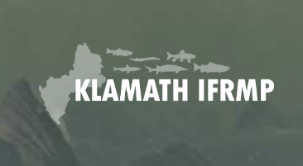 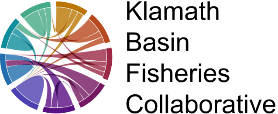 [Speaker Notes: MATT]
Integrated Fisheries Restoration and Monitoring Plan: Monitoring
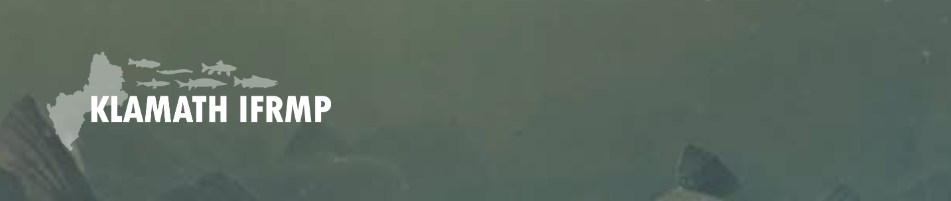 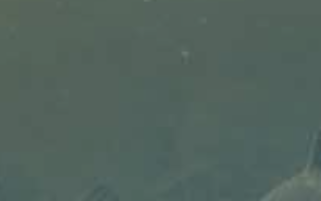 [Speaker Notes: MATT]
Today's Meetings has IFRMP Roots
Key Stakeholder Recommendations from IFRMP Process
During the IFRMP process, stakeholders identified several priority actions to strengthen monitoring and adaptive management:

Convene regular "science and adaptive management" symposia

Establish a "monitoring coordination group" to:
Recommend approaches for allocating monitoring resources
Prioritize monitoring objectives
Coordinate data aggregation and reporting
Develop strategies for applying monitoring results in adaptive decision-making
[Speaker Notes: MATT]
IFRMP’s Central Question?
What habitat restoration actions will provide the broadest possible benefits to achieve basin-wide recovery for 10 native Klamath Basin fish species – and how do we iteratively update priorities through time?
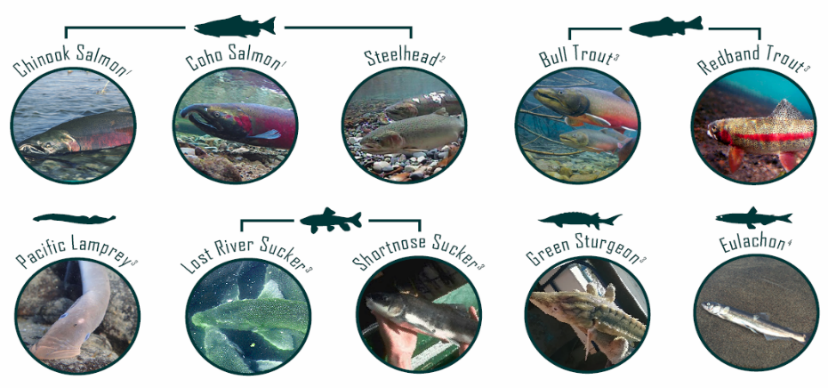 [Speaker Notes: MATT
Central question… {read}
Earlier phases of IFRMP development worked to assemble and review conceptual models to reflect the best available information regarding fluvial geomorphic, habitat and biological processes and linkages throughout the Klamath Basin
The IFRMP is the only plan that provides a CONSISTENT framework from which to prioritize, sequence and choose restoration projects and monitor results at the basin wide scale.
The framework emphasizes finding restoration projects that are likely to provide the broadest multi-species benefits not just benefits for individual target species.
Priorities at any given time are also always going to be a snapshot in time. So the framework and tools developed need to be readily updateable through time.


These key stressors have significantly impaired underlying watershed functional processes, eroded water quality, and contributed to dramatic declines in the populations of many native fishes (Figure 1‑2), including spring- and fall-run Chinook Salmon (Oncorhynchus tshawytscha), Coho Salmon (O. kisutch), and steelhead trout (O. mykiss), as well Pacific Lamprey (Entosphenus tridentata), eulachon (Thaleicthys pacificus), Green Sturgeon (Acipenser medirostris), Bull Trout (Salvelinus confluentus), Redband Trout (O. mykiss newberrii), and the endangered shortnose sucker (Deltistes luxatus) and Lost River sucker (Chasmistes brevirostris) (Hamilton et al. 2005; NRC 2008; Stanford et al. 2011; USDI et al. 2012; USDI, USDC, NMFS 2013; ESSA 2017).]
Focus on Process-based Monitoring via CPIs
“You can’t manage what you don’t measure”
Core Performance Indicators (CPIs): Critical, informative indicators to keep monitoring  regularly, even when resources are limited, to reliably track overall system status.
Provide a common yardstick to measure progress.
CPIs selected by participants within each watershed functional tier.
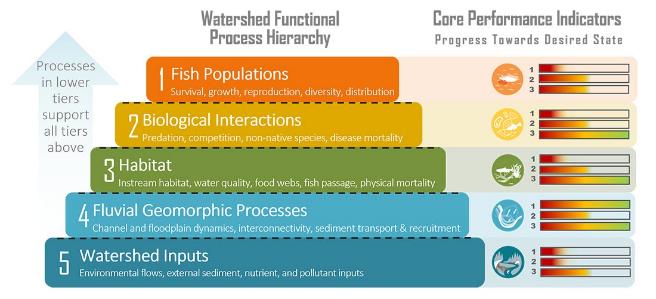 15
[Speaker Notes: MATT

Objectives for each major biophysical tier are linked to Core Performance Indicators that will subsequently be monitored to track and communicate progress on achieving these objectives and their overarching goals.
CPIs can be thought of as the ‘vital signs’ of a watershed, those fundamental measures that can provide an overall snapshot of river basin health in the same way that heart rate, blood pressure, and body temperature provide an overall snapshot of human health. 
Because data is not currently available for all of these CPIs across the Klamath Basin, we worked with Sub-basin Working Group members to select from among a candidate set of currently available basin-wide proxy data sets for use as CPI proxies in Phase 3 for purposes of informing one of our prioritization scoring criteria.]
Tier 1 Monitoring Activities
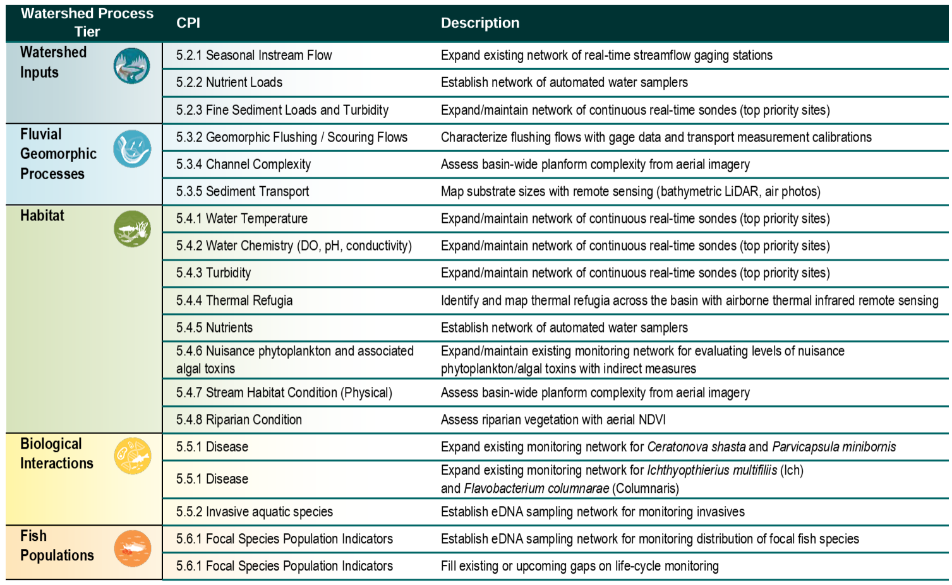 Most important for near-term implementation

Most comprehensive understanding of basin-wide status and trends
[Speaker Notes: MATT]
Fish Populations - Focal Species Population Indicators  
Recommended Monitoring Actions & Costs
Recommendations
Establish eDNA sampling network for monitoring distribution of focal species 
Support current initiatives in the basin focused on integrating and sharing information related to fish population indicators 
 Support ongoing fish population monitoring efforts throughout the basin 
Existing Monitoring 
Well established monitoring across basin by numerous entities
Population info includes spatial & temporal distribution, presence of spawning and rearing 
Gaps/Needs
Ensure monitoring infrastructure can effectively track changes
Sharing data across monitoring agencies to allow for full integration of information at the basin-wide scale  
Better understanding of Chinook fishery management, e.g., age-structure escapement estimate by subbasin
Establish a life-cycle monitoring site in the lower Klamath River mainstem
[Speaker Notes: MATT]
Reporting Progress on IFRMP Goals & ObjectivesProposed “State of the Klamath Basin” report
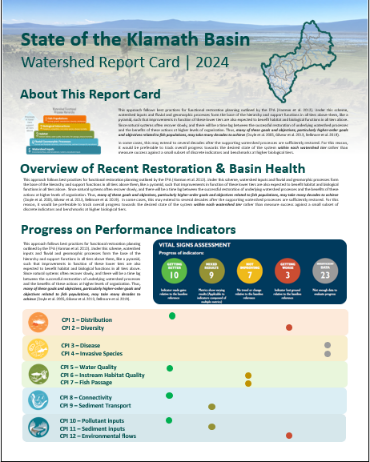 Potential content:
Trajectory of performance indicators(static, getting better, getting worse)
Number / types of restoration projects funded this cycle
Number / types of restoration projects funded to date
Restoration project spotlights / case studies
Emerging issues / restoration needs
Emerging science
[Speaker Notes: MATT]
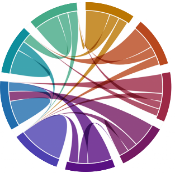 Klamath Basin Fisheries Collaborative
[Speaker Notes: BRUCE introduce JIMMY]
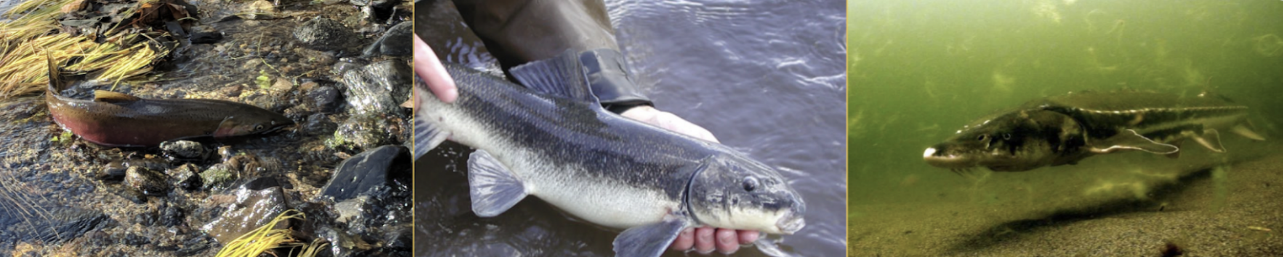 Bringing it all Together 

Data Integration for Fisheries Research and Management Success

Klamath Basin Fisheries Collaborative
[Speaker Notes: USGS requires that the USGS logo be placed in the upper left of the title slide and lower left of every slide there after. I suggest that SRWC also place a logo on each slide with the USGS logos. This is collaborative after all.]
Standardized Data System
Data are preserved and accessible to inform work within an organization and externally

Data are correctly understood by others 

Facilitates individual data systems exchanging with collaborative data system
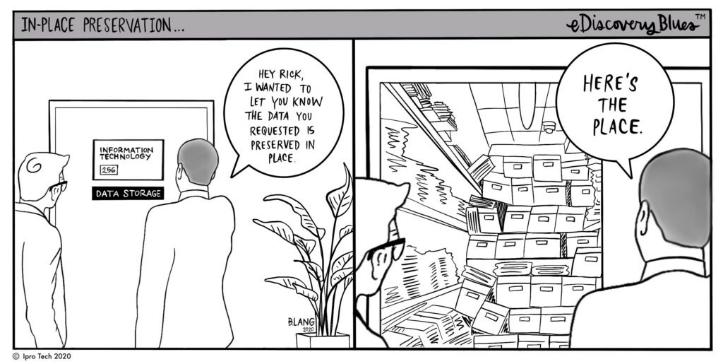 KBFC Purpose
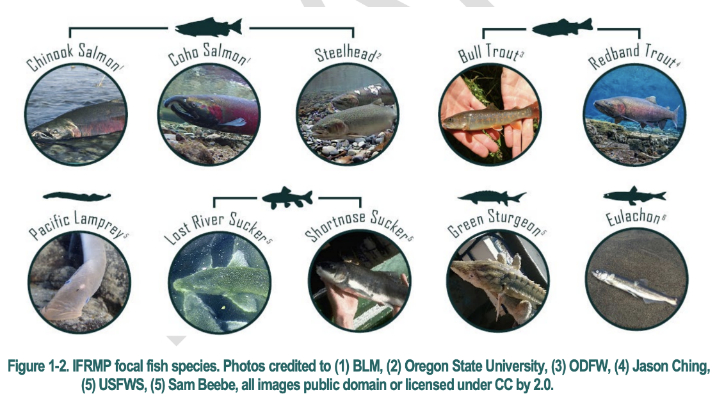 Facilitate access to fisheries PIT tag data and associated metadata

Build a network of collaborators

Advance research to inform fisheries management and restoration actions
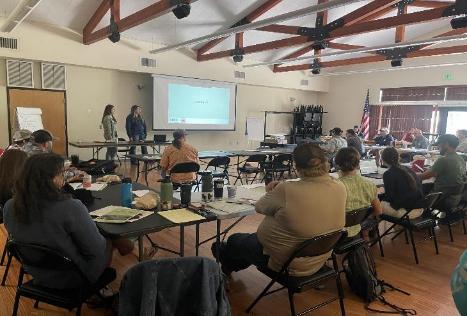 What We Are:
A data integration and management project
A collaborative of over 30 fisheries tag data producers and users in the Klamath Basin 
A venue to share monitoring data, ideas, technical expertise and opportunities
Leadership Team

Klamath Tribes
Karuk Tribe
Yurok Tribe
Hoopa Tribe
USGS
ODFW
CDFW
Scott River Watershed Council
PSMFC- Support
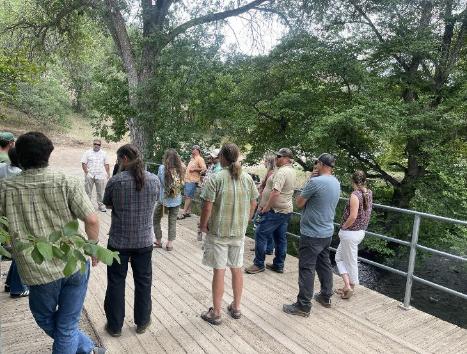 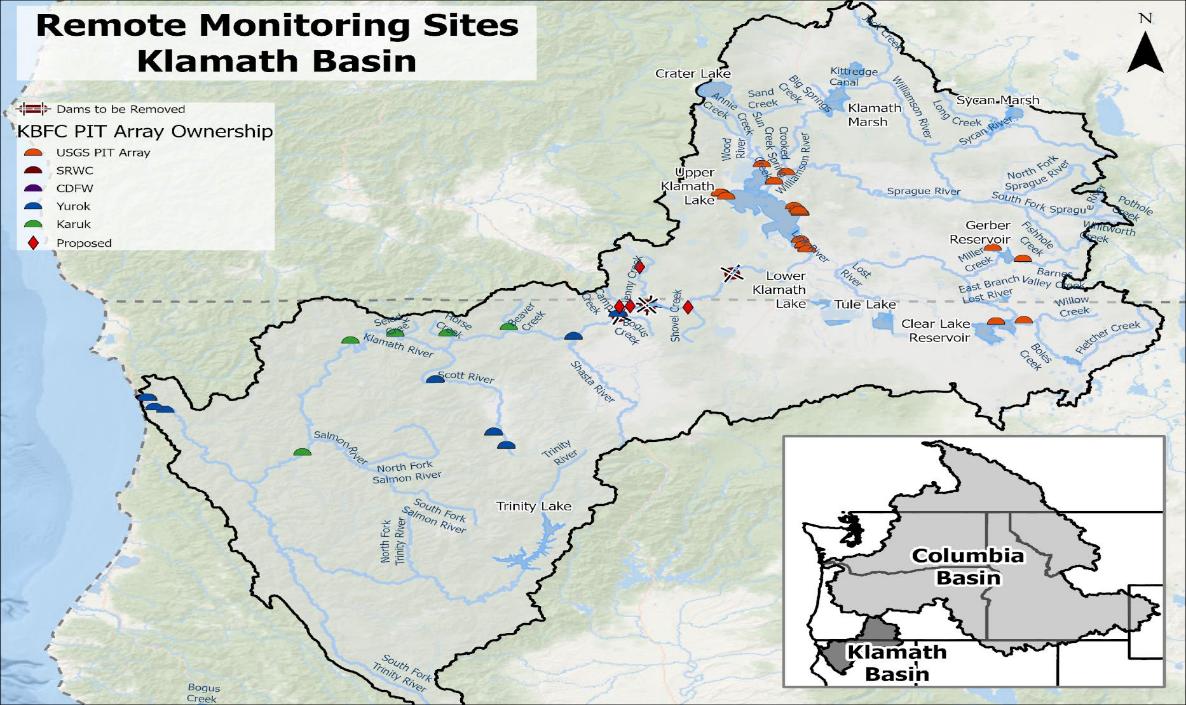 [Speaker Notes: Discussions and development started in 2009 followed by a lapse in funding and interest. As a group we knew we needed a collaborative database.]
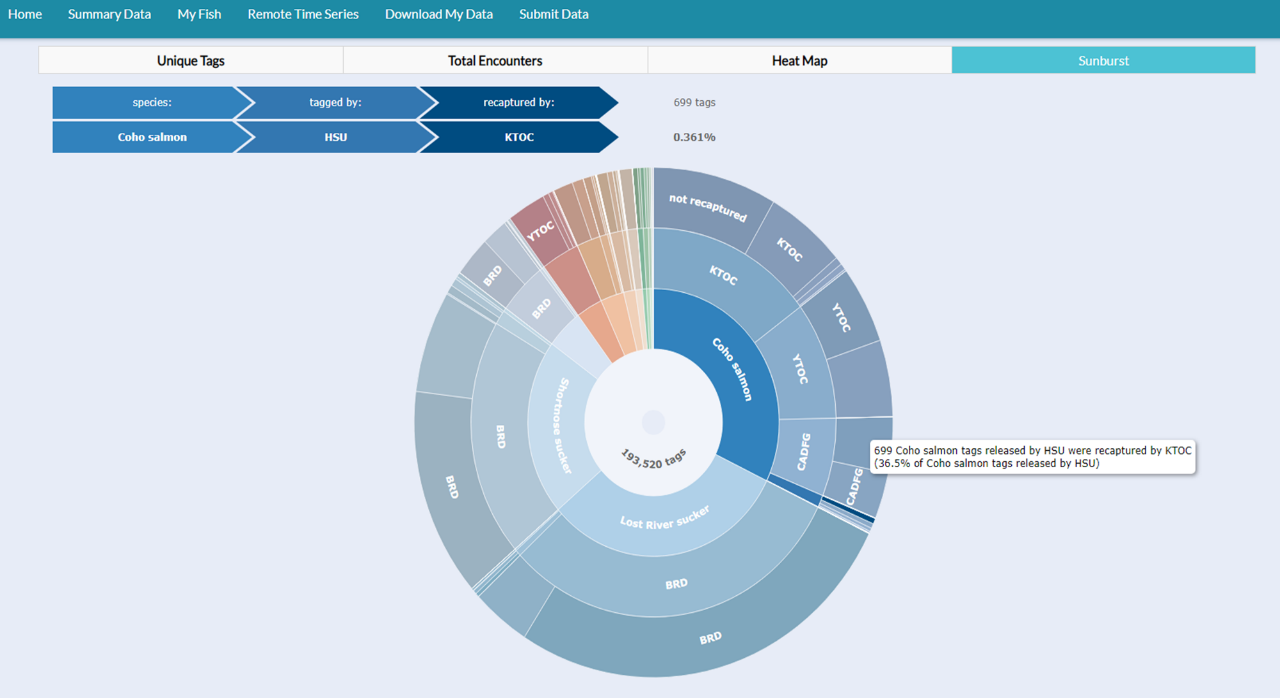 Collaborative Products
Lestelle, L. C. 2007. Coho Salmon (Oncorhynchus kisutch) Life History Patterns in the Pacific Northwest and California. Biostream Environmental, Poulsbo, WA.
Soto, T., A. Corum, H. Voight, D. Hillemeir, and L. Lestelle. 2008. The role of the Klamath River mainstem corridor in the life history and performance of juvenile coho salmon (Oncorhynchus kisutch). Phase 1 Report 2006-07 Winter. Prepared for Bureau of Reclamation Mid-Pacific Region, Klamath area Office, Klamath Falls, OR.
Hillemeier, D., T. Soto, S. Silloway, A. Corum, M. Kleeman, and L. Lestelle. 2009. The role of the Klamath River mainstem corridor in the life history and performance of juvenile coho salmon (Oncorhynchus kisutch) - May 2007 – May 2008. Report submitted to the U.S. Bureau of Reclamation, Klamath Area Office, Klamath Falls, Oregon.
Soto, T., D. Hillemeier, S. Silloway, A. Corum, A. Antonetti, M. Kleeman, and L. Lestelle. 2016. The Role of the Klamath River Mainstem Corridor in Life History and Performance of Juvenile Coho Salmon (Oncorhynchus kisutch), Period Covered: May 2007−August 2011. Report submitted to the U.S. Bureau of Reclamation, Klamath Falls, OR.
Faukner, J., S. Silloway, M. Sparkman, and P. Drobny. 2017. A previously undocumented life history behavior in juvenile coho salmon (Oncorhynchus kisutch) from the Klamath River, California. California Fish and Game 103:72-78.
Manhard, C.V., N.A. Som, R.W. Perry, J.R. Faukner, and T.L. Soto. 2018. Estimating freshwater productivity, overwinter survival, and migration patterns of Klamath River Coho Salmon. U.S. Fish and Widlife Service. Arcata Fish and Wildlife Office, Arcata Fisheries Technical Report Number TR 2018-33, Arcata, California.
Faukner, J., S. Silloway, A. Antonetti, T. Soto, A. Corum, E. Tripp, and L. Lestelle. 2019. The role of the Klamath River mainstem corridor in life history and performance of juvenile coho salmon (Oncorhynchus kisutch). Period Covered: September 2011-June 2017. Report submitted to the U.S. Bureau of Reclamation, Klamath Falls, OR.
Dodrill, M.J., R.W Perry, N.A. Som, C.V. Manhard, and J.D. Alexander. 2022. Extending the Stream Salmonid Simulator to Accommodate the Life History of Coho Salmon (Oncorhynchus kisutch) in the Klamath River Basin, Northern California. U.S. Geological Survey Open-File Report 2022-1071, 70p.
Munsch, S.H., T.R. Bennett, J. Faukner, M.J. Halloran, K.M. Halloran, K.M. Hanson, M.C. Liermann, M.L. McHenry, J.R. McMillan, R.E. Moses, B. Pagliuco, G.R. Pess, K.R. Stonecypher, and D.M. Ward. 2025. Juvenile salmoinds traverse coastal meta-nurseries that connect rivers via the sea. Frontiers In Ecology and the Environment (https://doi.org/10.1002/fee.2848).
What’s Next?
Grow Relationships- new partners, support growth of others, avoid duplication and competition

Continued refinement of database and upload of data

Electronic Data Collection

New Monitoring Locations- Dam Removal Reach, Mainstem Arrays, RSTs

More focus on other species – Chinook, O. mykiss

New Technology and New Techniques

Secure ongoing funding and resources for sustained collaboration and data sharing
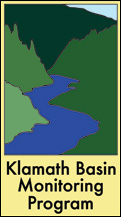 Klamath Basin 
Monitoring Program
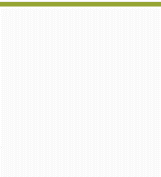 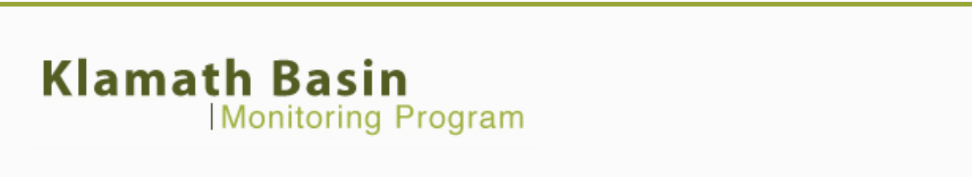 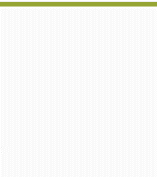 [Speaker Notes: BRUCE introduces Randy?]
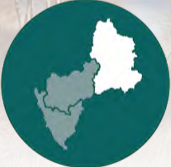 Upper Klamath Basin
Existing Fish Monitoring Activity
[Speaker Notes: Bruce introduces Jacob/Ben]
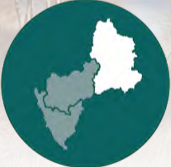 Upper Klamath Basin
Jacob Krause
[Speaker Notes: Bruce introduces Jacob/Ben]
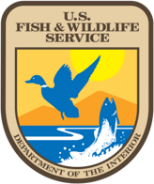 Overview of sucker monitoring in the Upper Klamath Basin
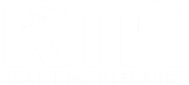 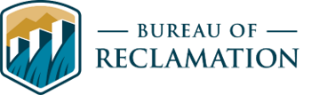 Jacob Krause, Research Fish Biologist, USGS Western Fisheries Research Center
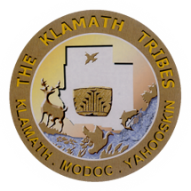 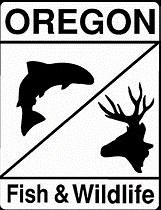 This information is preliminary and is subject to revision. It is being provided to meet the need for timely best science. The information is provided on the condition that neither the U.S. Geological Survey nor the U.S. Government shall be held liable for any damages resulting from the authorized or unauthorized use of the information.
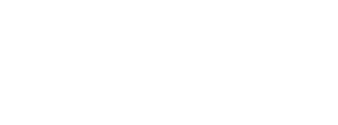 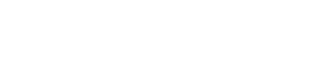 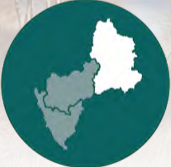 Upper Klamath Basin
Ben Ramirez
[Speaker Notes: Bruce introduces Jacob/Ben]
Klamath basin collaborative monitoring plan
Upper Klamath basin monitoring
Water
OSU – fish disease monitoring – parasites and pathogens
Water sampling – monthly (march through oct) – Wood river, Williamson river, klamath river
Determine parasite density in water samples
Sentinel fish exposures – wood river, Williamson river, klamath river 
Edna – klamath mainstem below link dam, spencer creek, upper klamath lake, Williamson, wood, and Sprague rivers
Usgs – water quality monitoring
Klamath river, upper klamath lake
Water
The Klamath tribes
Baseline conditions and long-term trends in the upper klamath basin
A large suite of parameters are included in sampling that occurs every two weeks from May through October
Nutrient loading monitoring throughout the year in upper klamath lake, wood, Williamson, and Sprague watersheds
Upper klamath lake, wood river (and tribs), Williamson river, and Sprague river
Fish monitoring
Odfw – anadromous fish monitoring
Adult spawning surveys – klamath river, spencer creek
In the future – keno dam, link river dam, tributaries to upper klamath lake
In the future – radio tracking of adult salmon and steelhead 
Juvenile fish monitoring in spencer creek
Odfw – adfluvial redband trout monitoring
Williamson, Wood, crystal creek, other tribs  – spring dominated habitats
Odfw, usfws, crater lake np, usfs
Bull trout – sun creek, threemile creek, wood river and tribs, sycan and Sprague subbasins
Fish monitoring
The Klamath tribes – anadromous spawning surveys in tribs to upper klamath lake
Eventual radio tracking of adult salmon and steelhead
The klamath tribes – downstream migrant trap (RST) in the Sprague river
Bor – adult sucker monitoring – upper klamath lake and tribs, clear lake and tribs, gerber reservoir and tribs
Juvenile sucker monitoring in upper klamath and clear lakes
Pit array monitoring throughout the upper basin
Link river fish ladder
Juvenile and adult sucker telemetry
Fish monitoring
Bor – upper klamath lake 
parasites and disease
Entrainment and salvage in klamath project network
Avian bird predation
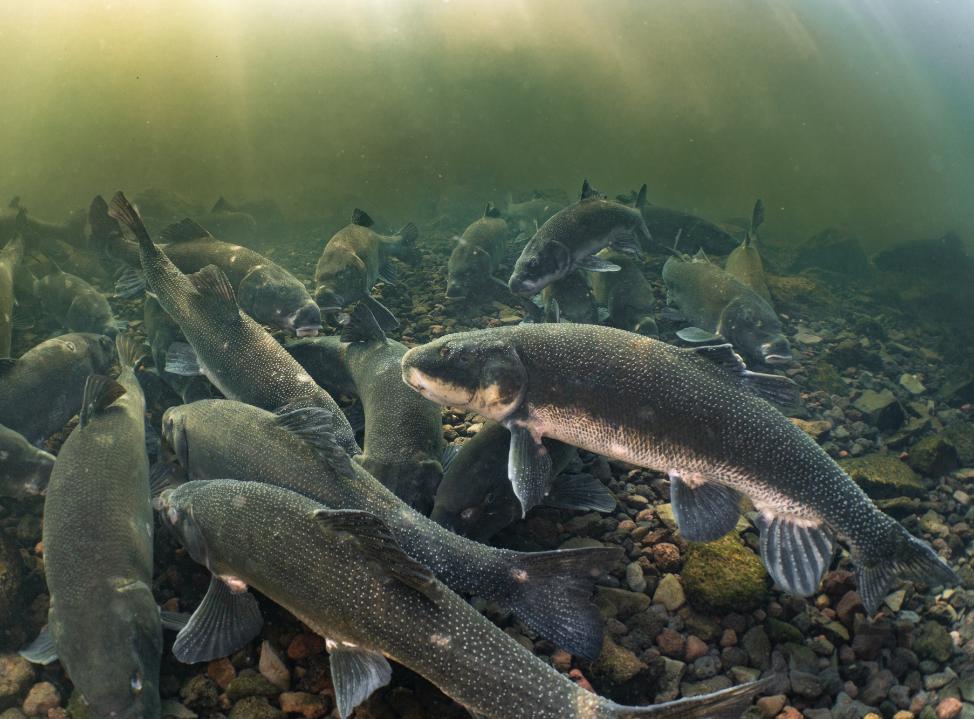 Break
Back in 15 minutes
Over 16 suckers gather on the graveled river bottom. Photo courtesy of Jason Ching/University of Washington (USFWS).
[Speaker Notes: Bruce

Over 16 suckers gather on the graveled river bottom. Photo courtesy of Jason Ching/University of Washington (USFWS).]
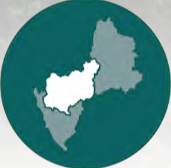 Mid-Upper Klamath Basin
Existing Fish Monitoring Activity
[Speaker Notes: Bruce introduces

IFRMP Plan maps and icon]
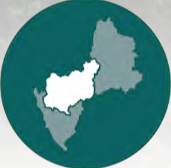 Mid-Upper Klamath Basin
Toz Soto
[Speaker Notes: Bruce introduces

IFRMP Plan maps and icon]
Klamath basin collaborative monitoring plan
Middle Klamath River
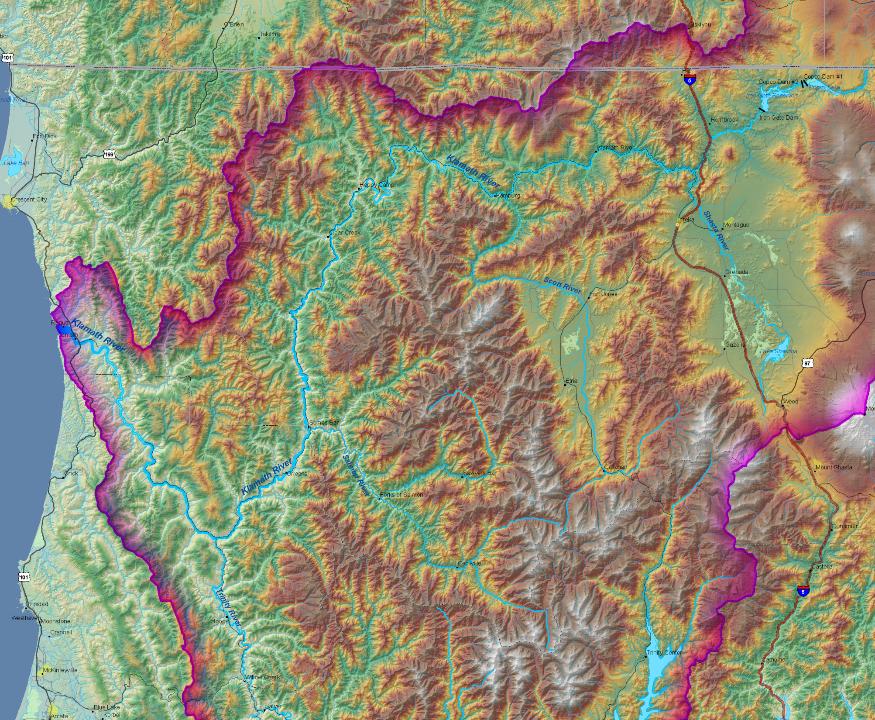 Middle Klamath R
Shasta R subbasin
Scott R subbasin
Salmon R subbasin
Trinity R subbasin
Water Quality
Flow/Discharge-Orleans, Seiad Valley and Iron Gate-USGS
	Realtime Water Quality w/ DataSondes-Orleans, Seiad Valley, 	Walker Bridge, Shasta, Iron Gate-Karuk, USGS, RES
	Water Quality- Grab Samples-Karuk, RES
         Water Temperature -Data Loggers-Tributaries- Karuk, MKWC
Fish Monitoring
Fall Run Chinook Spawning Tributaries – Karuk, MKWC, CDFW, Klamath NF, Six Rivers NF
Fall Run Chinook Spawning Mainstem- Stateline to Happy Camp-Arcata USFWS Office, Karuk, Yurok, RES
Coho Spawning Tributaries- Karuk, MKWC
Coho Spawning Mainstem-Karuk, Arcata FWS
Summer Steelhead Spring Chinook Snorkel Counts- Klamath NF, Six Rivers NF, Karuk, MKWC
Mainstem SONAR/Tangle Netting at Iron Gate- CalTrout, Karuk, Yurok, CDFW, Keith Denton
Mainstem Radio Telemetry above Iron Gate-Karuk, CalTrout, CADFW,ODFW
Mainstem Klamath Spawning Surveys
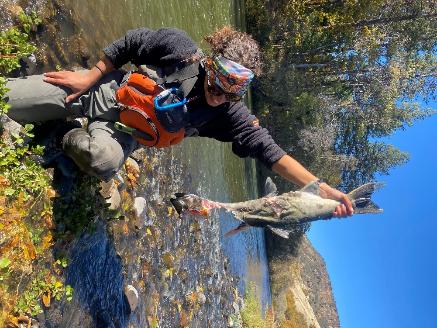 Carcass Mark and Recapture
Redd Counts
Live Counts
Tissue, Scale, Otolith, Gut/Stomach/Kidney
Monitoring with SONAR
ARIS 1800 multi-beam SONAR in the mainstem Klamath River approximately 200 meters below the former Iron Gate dam
 The SONAR records movie-like imagery of a cone shaped cross section of the river and thereby any fish migrating up or downstream
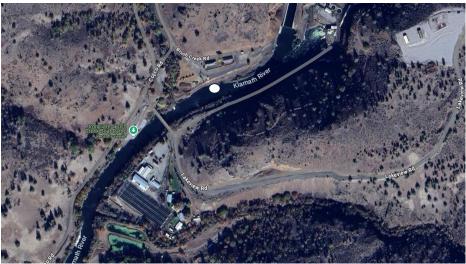 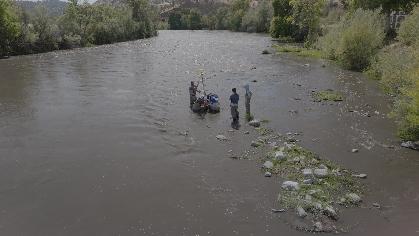 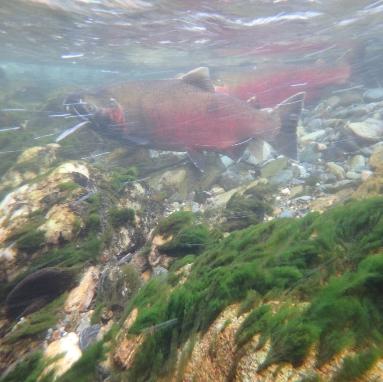 Coho Spawning Surveys-Middle Klamath Tributaries
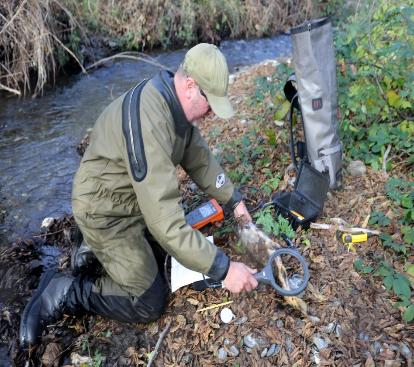 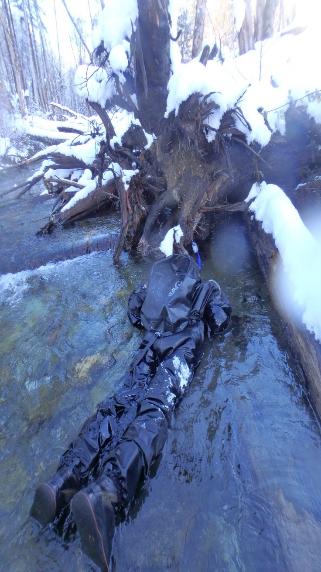 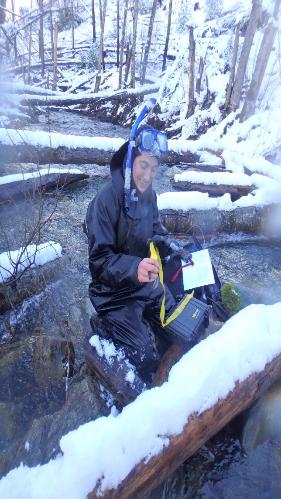 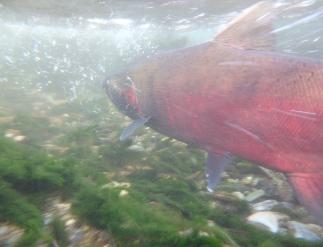 Fish Monitoring
Juvenile Outmigrant Monitoring Mainstem Klamath
Mainstem above Trinity – Weitchpec Trap-Yurok, Big Bar Trap-Karuk
Mainstem above Scott-Kinsman Traps-Karuk/USFWS
Mainstem above Shasta-I5 Traps and Bogus Creek Trap-USFWS

Fish Health Monitoring/Juvenile Salmonid
C-Shasta Spore Concentrations-Water Samples-Karuk, OSU Lab
C-Shasta Infection Prevalence in Juvenile Chinook- Fish Samples-Karuk, USFWS 
C-Shasta Annelid Host Monitoring- OSU
Fish Monitoring
Habitat and Restoration Project Monitoring 	
Off-Channel Pond-Juvenile Coho Winter Rearing Population Estimates
Seiad Creek Ponds, Horse Creek Ponds, Beaver Creek Ponds, Red Cap Creek Ponds and other misc. pond sites
PIT Tagging and Remote Detection/Coho Life Cycle Monitoring-Seiad Creek, Horse Creek and Sandy Bar Creek
Food Web Studies- Pre and Post Dam Removal- Cal Poly Humboldt, UC Davis, Karuk, Yurok
Cold Water Thermal Refugia Utilization for S3 Model- USGS, Karuk, Yurok, SRWC
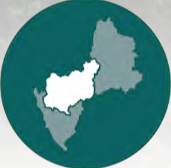 Shasta, Scott and Salmon Rivers
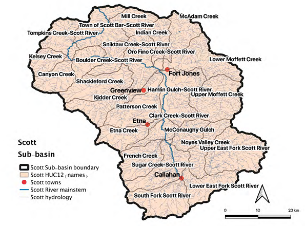 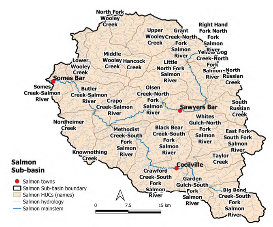 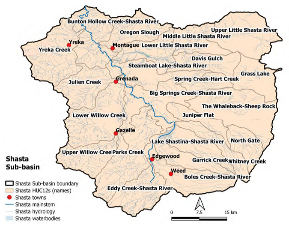 [Speaker Notes: IFRMP Plan maps and icon]
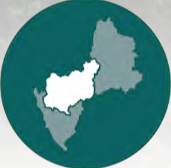 Shasta, Scott and Salmon Rivers
Crystal Robinson
[Speaker Notes: IFRMP Plan maps and icon]
Current Fisheries Monitoring Scott, Shasta, Bogus, Jenny, Fall & Shovel
California Department of Fish and Wildlife
Klamath Watershed Program
Crystal Robinson, KWP Supervisor
May 14th, 2025
Video Weirs – enumerating adult Fall Chinook and Coho Salmon
Who: CDFW
Where: Near Tributary Confluences w/Klamath
Why
Estimates of tributary returns
Harvest Management
Trend Monitoring
Inform Restoration
Funding - no new direction of a funding change currently
Sport Fish Restoration Act
Coastal Monitoring Program
Data Gaps & Monitoring Alternatives
Late season O.mykiss and Coho Salmon migration data – flow challenges
Alternatives exist but the passive weir is the least impactful
Adult Salmonid Monitoring
Spawning Ground Surveys – collection of spatial redd data and biological information from carcasses of adult  Chinook and Coho Salmon
Who: CDFW, Klamath Nation Forest, Tribes, Resource Conservation Districts, Watershed Councils
Where: Based on Landowner Access
Why
Harvest Management
Spatial Trends 
Informs Restoration and Water Management
Funding - no new direction of a funding change currently
Sport Fish Restoration Act
Coastal Monitoring Program
US Fish & Wildlife Service
Data Gaps & Monitoring Alternatives
More data from Scott, Shasta and Bogus
Aerial imagery for redd locations (?), no alternatives for biological samples
Adult Salmonid Monitoring
Scott River Summer Dive – enumeration and spatial distribution of adult salmonids in the Scott River Canyon at baseflow
Who: CDFW, Klamath Nation Forest, Tribes, Resource Conservation Districts, Scott River Watershed Council
Where: USGS Gaging Station to the Klamath Confluence
Why: Population Trends and Fish Periodicity - long term and real-time, informing:
identified flow targets
In-river water management
In-water work windows for restoration
Funding - no new direction of a funding change currently
CDFW – internal permanent staff, BCP and CMP for seasonals
Collaborators – voluntary
Data Gaps & Monitoring Alternatives
Shasta, Bogus, Jenny, Shovel 
Juvenile dive work provides some of this information
Adult Salmonid Monitoring
Outmigration Traps – estimate abundance and timing of juvenile salmonids emigrating during the winter and spring
Who: CDFW
Where: near the Klamath confluences
Why: Population Trends and Fish Periodicity - long term and real-time, informing:
identified flow targets
In-river water management
In-water work windows for restoration
Funding - no new direction of a funding change currently
Coastal Monitoring Program
CA Budget Change Proposal
Data Gaps & Monitoring Alternatives
Expanding the monitoring windows as environmental conditions allow
No alternative to gathering the biological data
Juvenile Salmonid Monitoring
Snorkel Surveys – assessing juvenile habitat usage at baseflow
Who: Varies by Project
Where: selected reaches varies by watershed
Shasta – Canyon and Big Springs (CDFW & Karuk)
Scott - Canyon
Camp, Beaver & Deer – former reservoir rim to confluence
Jenny – ~1 mile upstream of the former reservoir rim
Fall – Fall Creek Hatchery to confluence
Shovel – current identified point of upper anadromy to confluence
Why: Population Trends and Fish periodicity: long term and real-time informing:
identified flow targets
In-river water management
In-water work windows for restoration
Funding 
CDFW – internal permanent staff, BCP and CMP for seasonals
Karuk – grant funded currently, expires March 2026
Data Gaps & Monitoring Alternatives
More tributary coverage – access constraints
No alternative to gathering the spatial occupancy information
Juvenile Salmonid Monitoring
Juvenile Tagging Studies– multiple efforts tagging of juvenile salmonids for tracking throughout the basin
Who: USGS, Tribes, CDFW, Scott River Watershed Council
Where: 
Shasta & Scott – USGS (Chinook), CDFW, SRWC
Bogus, Jenny (planned), Fall, Shovel – CDFW, SRWC
Why: Assessing the effect of managed flow and associated water temperature on outmigration survival of juvenile salmonids
Survival rates
Movement timing
Habitat and micro-habitat utilization
Funding 
USGS – grant funded through this year
Karuk – grant funded currently
CDFW – internal permanent staff, BCP and CMP for seasonals
Data Gaps & Monitoring Alternatives
Detection arrays within large tributaries 
Alternatives
Juvenile Salmonid Monitoring
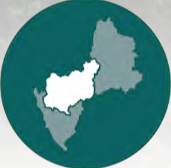 Shasta, Scott and Salmon Rivers
Betsy Stapleton and Sarah Shaefer
[Speaker Notes: IFRMP Plan maps and icon]
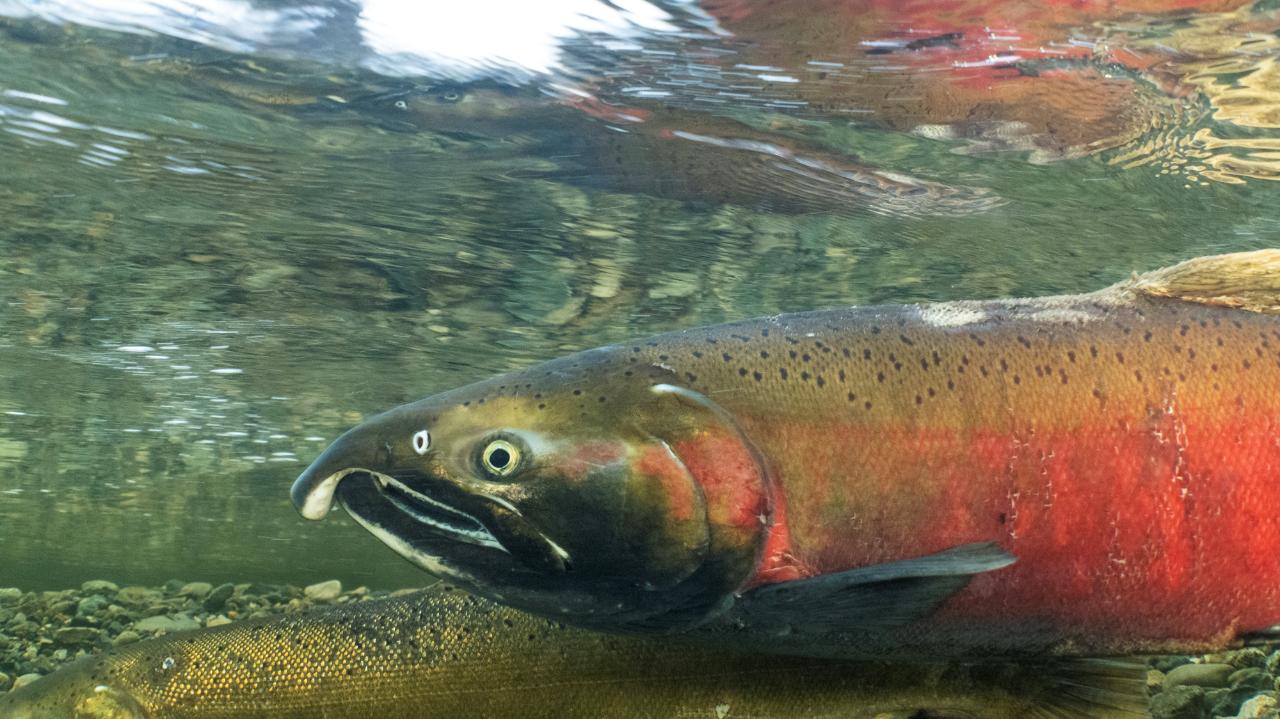 Scott Watershed Monitoring: Fish, Water & Physical Process
Sarah Schaefer, QVIR
Betsy Stapleton, SRWC
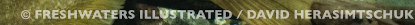 Fisheries: What Questions Are Being Addressed by Current Monitoring?
Regulatory Considerations
Listed coho
Fish and Game Code 5937
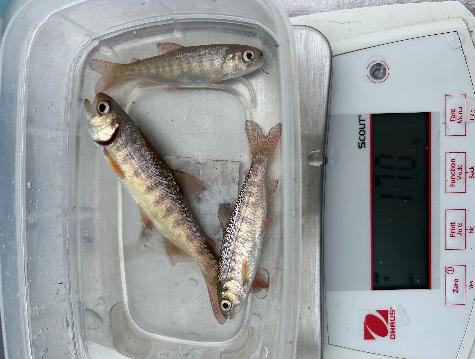 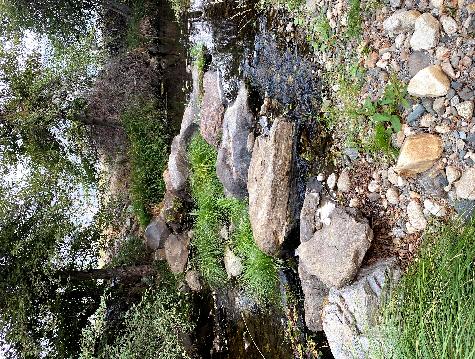 Fisheries: CDFW
Adult Spawning Weir
Rotary Screw Trap
Chinook carcass surveys
Fisheries: Scott River Watershed Council
Coho Spawning Surveys (with QVIR)
PIT Tagging 
Juvenile Direct Observations
Eyes and Ears (with UC Davis)
Fisheries: QVIR
Coho and Chinnock Spawning Surveys (collaborative)
Juvenile Direct Observations
Fisheries: USFS, Water Trust, Amy Fingerle
Chinook and Coho Spawning Surveys (USFS, SRCD)
Project effectiveness monitoring (SRCD, Water trust)
Scott Chinook Genetics (Amy Fingerle)
Lamprey and Steelhead surveys (USFS-?)
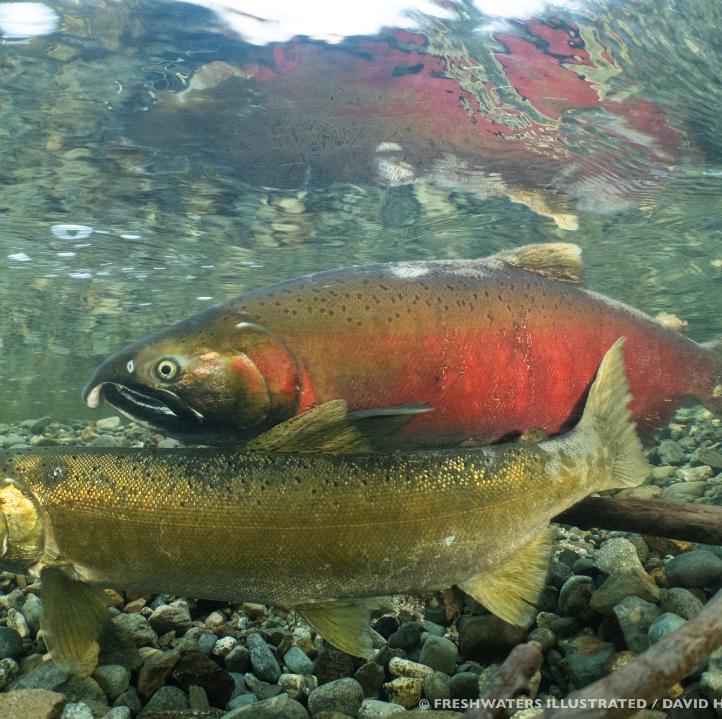 Fisheries: Data Gaps
Coordination of all efforts and planned integration with Basin info needs
O. mykiss
Lamprey
Full spatial Distribution
Pollutant effects on fish life cycle
Water: What Questions are Being Addressed by Current Monitoring?
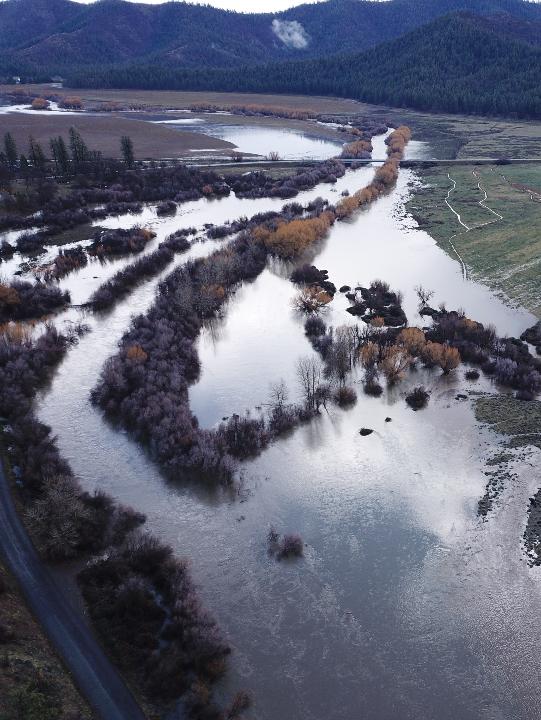 Regulatory Considerations
Scott River Degree: Surface Water (includes tributaries except French Creek)
French Creek Degree: Surface Water (Water Mastered)
Groundwater Sustainability Act Groundwater (medium priority basin)
Drought curtailments: 2021-2025
AB 263 (maybe)
Longterm flow standard (in process)
TMDL: Sediment, temperature and biostimulatory (portions)
Water: Flow
Who
QVIR (sites in KBMP spreadsheet)
SRWC (sites in KBMP spreadsheet)
CDFW
County (LWA)
Watermaster District
SRCD
Water Trust
Water Board
USGS Gages
CDEC Gages
Water: Quality
WHO:
QVIR (nutrients, temp, DO- Sites in KBMP spreadsheet))
SRWC (temp, DO- sites in KBMP spreadsheet)
SRCD
NCRWQCB 
Forest service (?)
Water: Groundwater (WSE)
Who:
QVIR (sites in KBMP)
GSA (County/LWA)
SRWC (Sites in KBMP)
SRCD
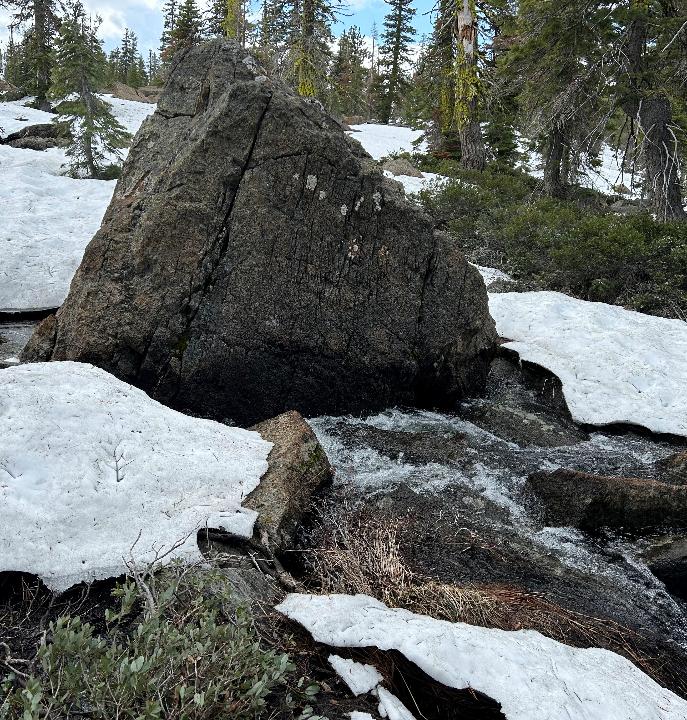 Other Water Related Monitoring
Snow surveys (USFS)
Groundwater models: UCD/Larry Walker (for County), DWR
Water: Data Gaps
Physical Processes and Other Parameters:
Questions:
What watershed processes improve or negatively impact conditions for fish?
Sediment
Geophysical conditions- incision vs floodplain connection
Ground and Surface Water
What food resources are available for fish?
Physical Processes
Who:
SRWC
Yurok
NCRP
State Waterboard
What
LiDAR Flights
Sediment
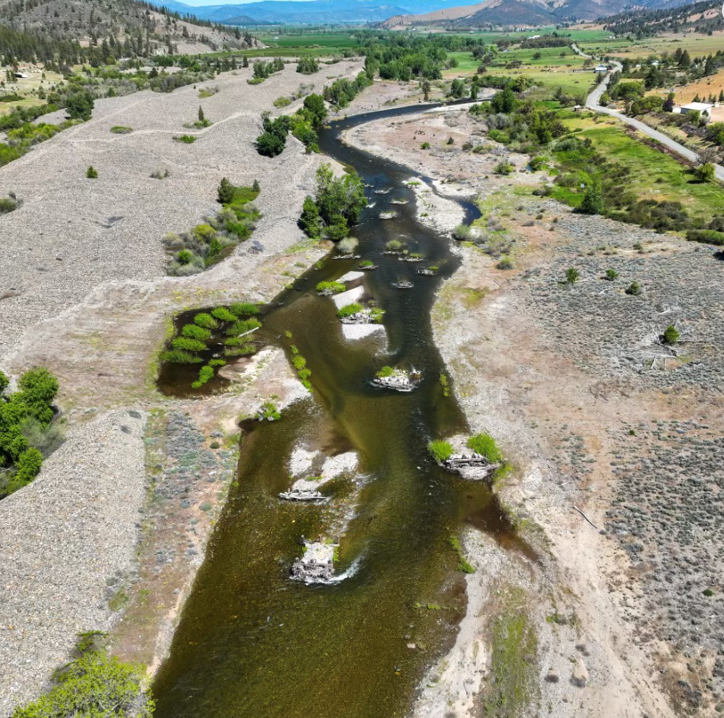 Physical Processes: Data Gaps and Needs
Repeat LiDAR 
Long term support for SVIHM (and/or Water Board Model)
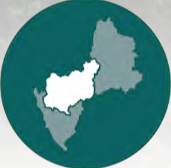 Shasta, Scott and Salmon Rivers
Lyra Cressey
[Speaker Notes: IFRMP Plan maps and icon]
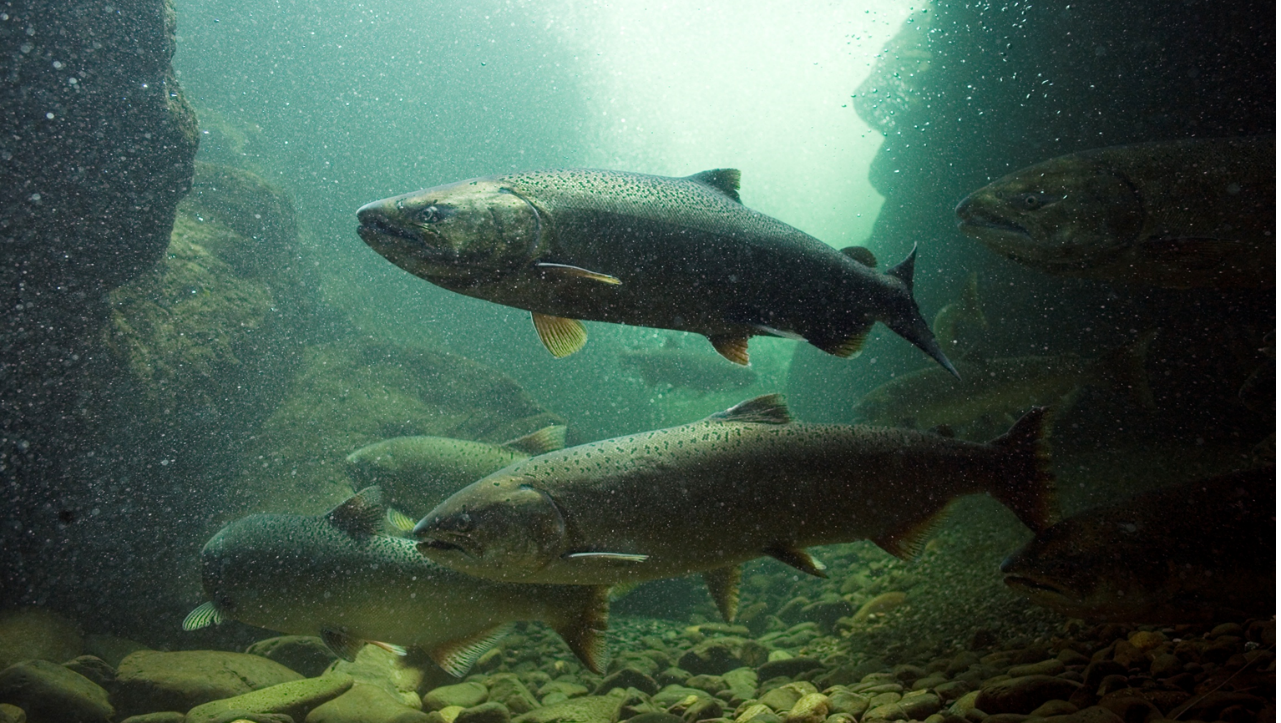 Lyra Cressey
Salmon River Restoration Council
Salmon River Monitoring
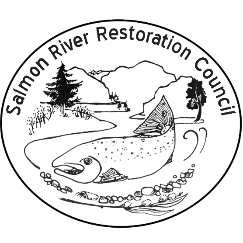 lyra@srrc.org
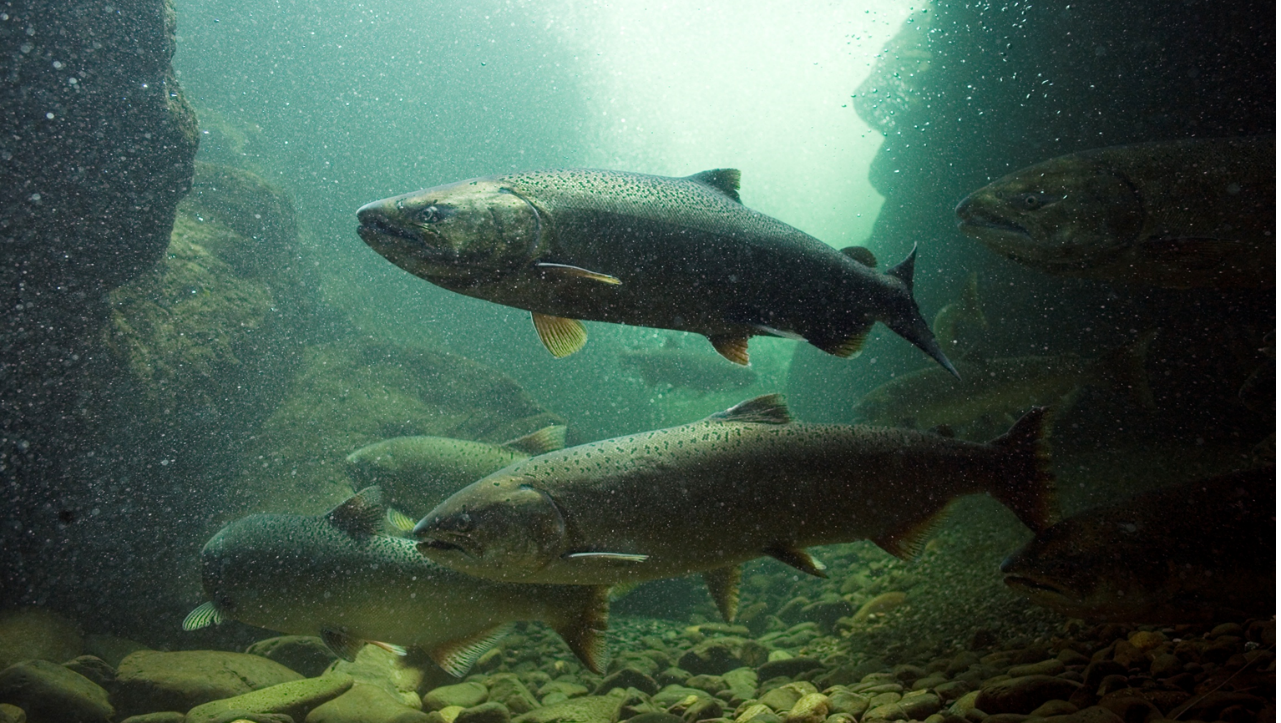 Adult Fisheries Monitoring
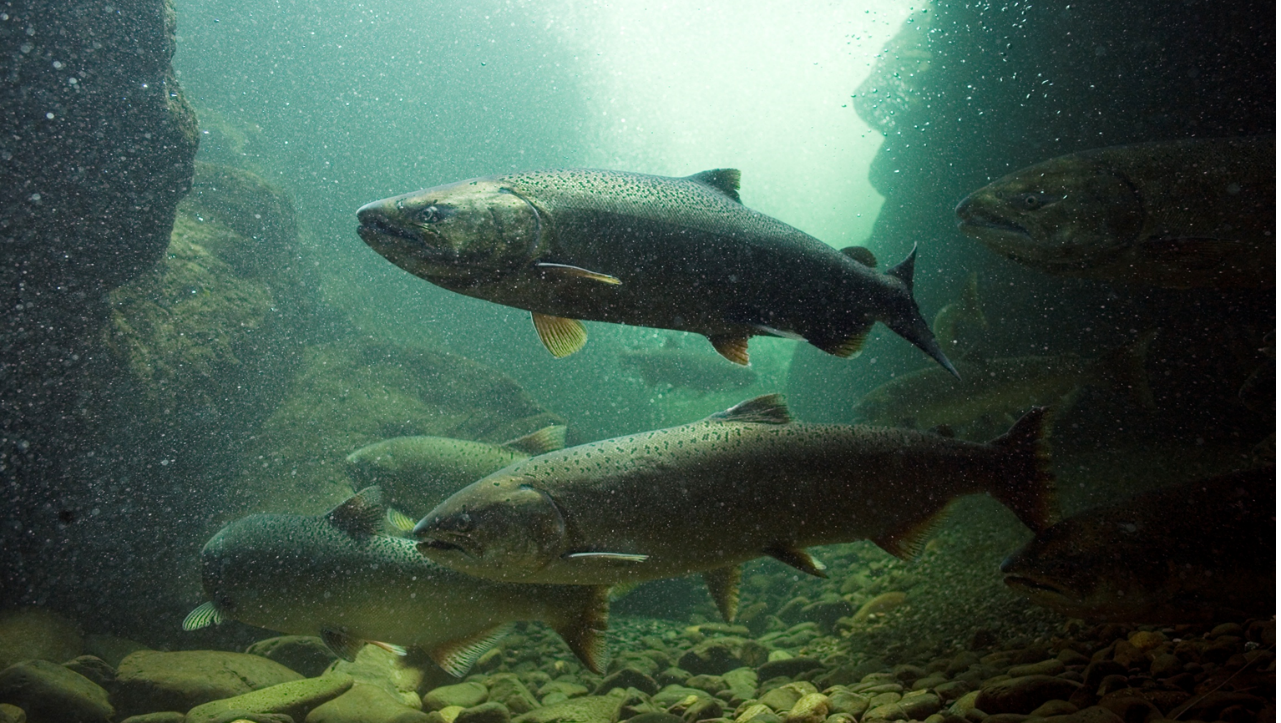 Juvenile Fisheries Monitoring
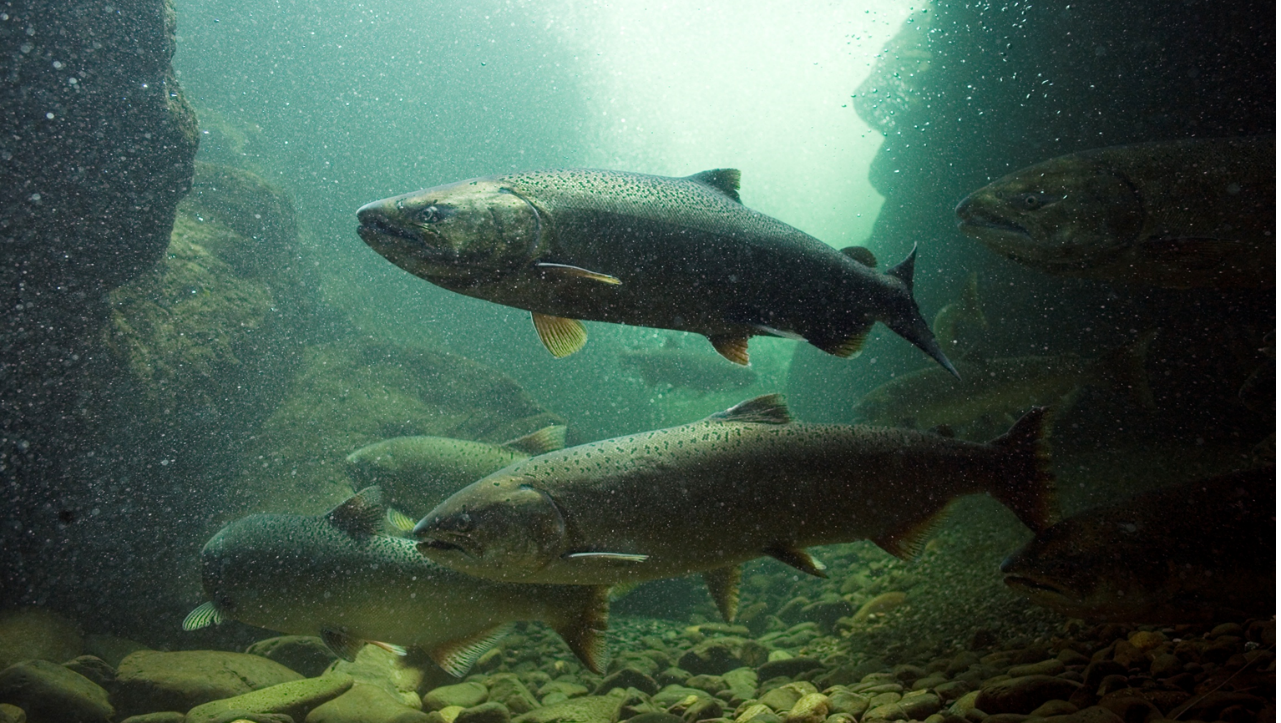 Water Monitoring
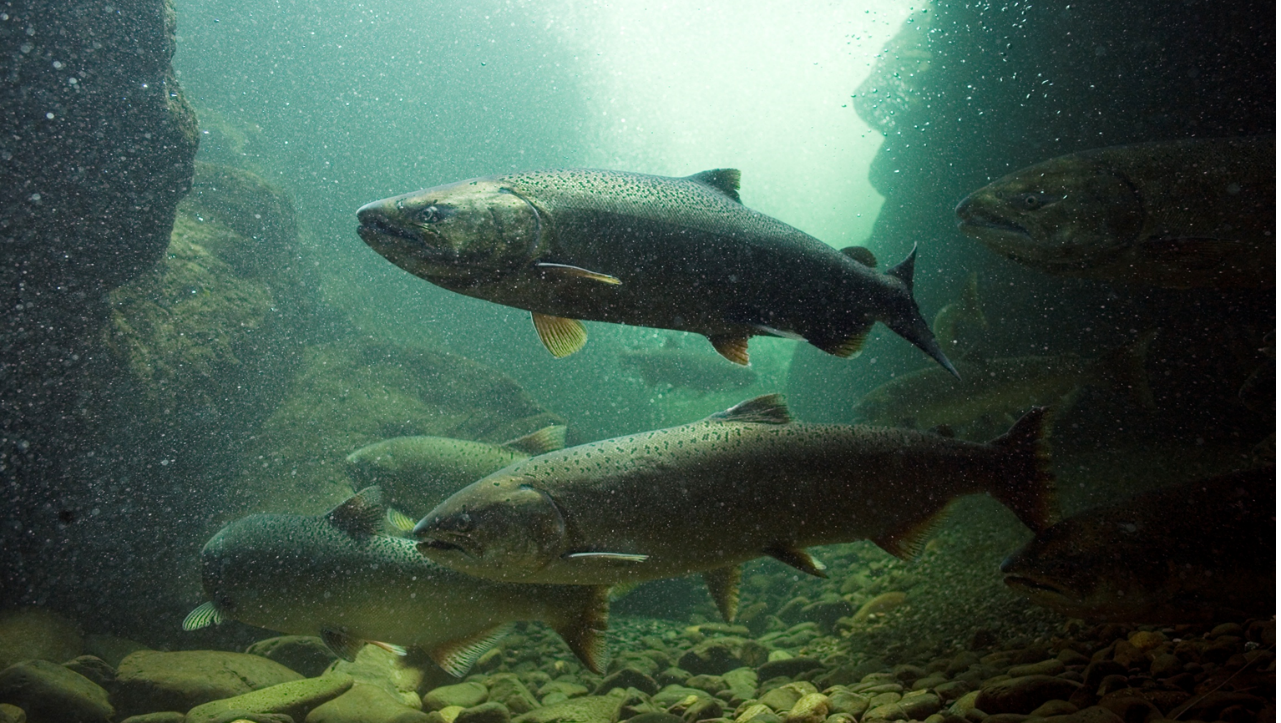 Physical Monitoring
Other Questions…
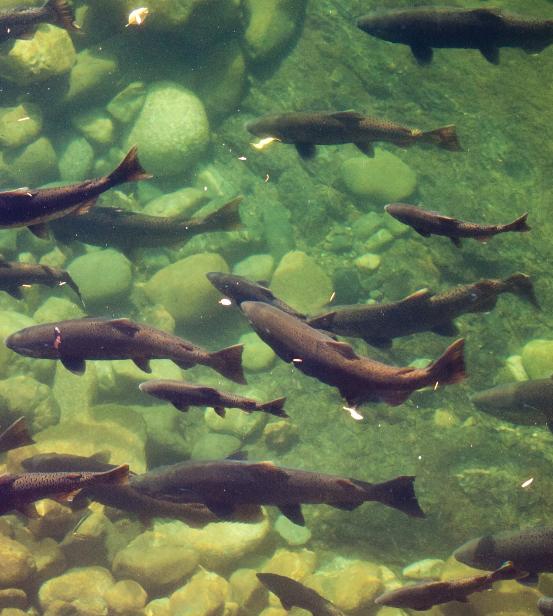 Is the funding secure?
Almost entirely federally funded, so NO
Are there key challenges, such as logistics?
Remote watershed, difficult for partners to travel to, lack of federal spring Chinook listing to mandate support or recovery objectives
Are there important gaps that should be addressed?
Lamprey, steelhead population…others?
Are there alternative approaches to collecting the data that could be considered?
Photo: Janjaap Dekker
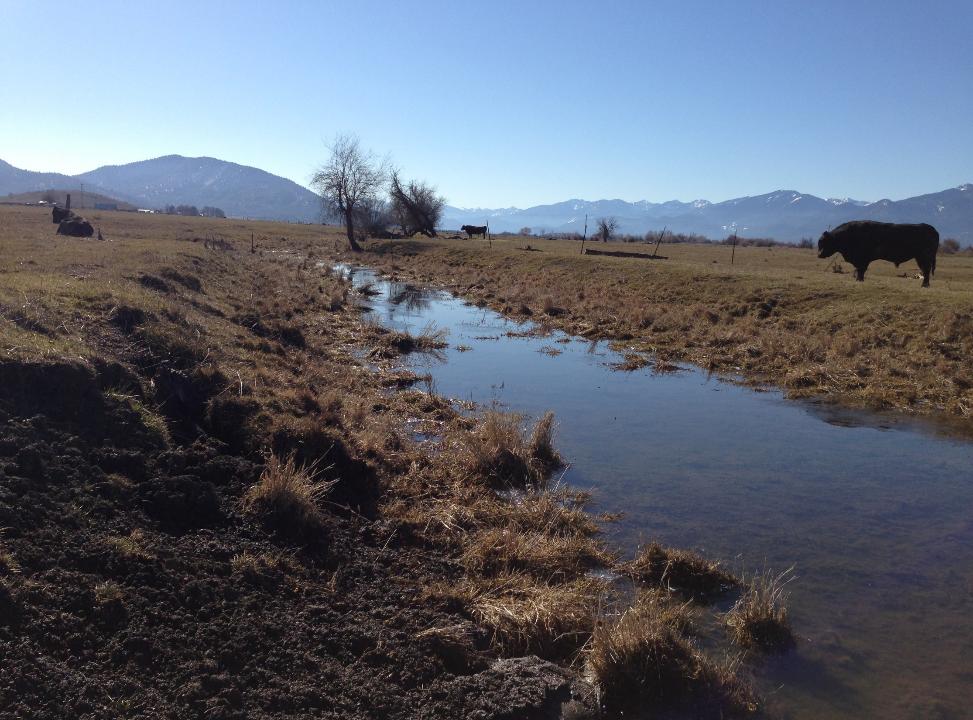 Back AT 1:15
LUNCH
Livestock grazing in riparian zone, Upper Klamath Basin, OR (USFWS 2013)
[Speaker Notes: Livestock grazing in riparian zone, Upper Klamath Basin, OR (USFWS 2013)]
Lunch Options
1–5-minute walk from Ashland Springs Hotel
In Hotel – Larks Home Kitchen
Zoey’s Café (across the street) – 199 E. Main St, Ashland, OR 
Louis’s (Gluten-Free, Vegetarian friendly) – 41 N. Main St, Ashland, OR 
Brothers’ Restaurant (open until 1:30 pm) – 95 N. Main St, Ashland, OR
Thai Pepper – 84 N. Main St, Ashland, OR 
Bird and Rye – 23 S. 2nd St, Ashland, OR
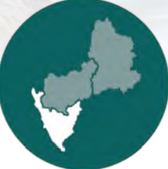 Lower Klamath Basin
[Speaker Notes: IFRMP Plan maps and icon]
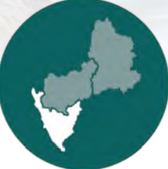 Lower Klamath Basin
Mike Belchik
[Speaker Notes: IFRMP Plan maps and icon]
Klamath River Program
Weitchpec, CA
Klamath River ProgramPrimary Objectives
Research, Monitoring and Management of Klamath River Fish Disease Issues
To Monitor Juvenile and Adult salmonid populations
To Research and Monitor non-Salmonid Species like Green Sturgeon and Lamprey
Klamath River Program2025 Projects
Juvenile outmigrant Screw Trapping at Weitchpec
Eulachon (Candlefish) Environmental DNA Monitoring in the Klamath River
Thermal Refugia Monitoring of Reservation Creek Mouths
Green Sturgeon Acoustic Tag Monitoring 
Macroinvertebrate Surveys
Adult Salmonid Disease Monitoring
Juvenile Outmigrant rotary screw trap
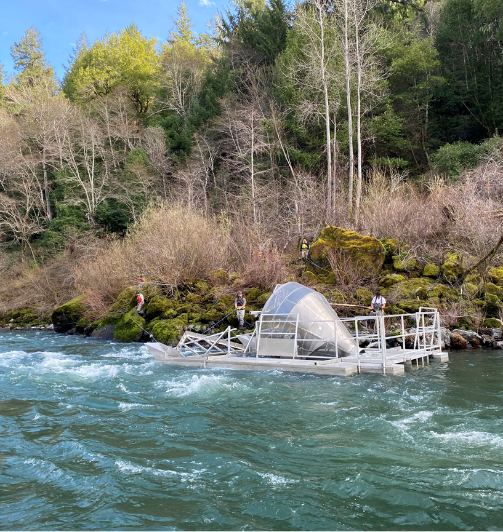 Rotary screw trap deployed annually March-July (flow dependent)
Assess timing, abundance and condition of outmigrating juvenile salmonids
Project carried out in partnership with USFWS arcata office, annual report available on their website




*funded by bor afa
Eulachon eDNA Monitoring
Take water samples to assist monitoring of spatial & temporal distribution of southern dps  eulachon in mainstem Klamath river & redwood creek
Logistical challenges include site access/sampling safety during high flow events & variance in run timing/detection

*Merkley funding
Thermal refugia
Monitor thermal refuge use for both juvenile and adult salmonids during summer months
Help assess fish condition during periods of elevated water temp in mainstem
Inform management decisions regarding fish health, mortality & flow augmentation


*funded by bor afa
Green sturgeon monitoring
2002-present
Monitor presence & run timing of acoustic tagged adult green sturgeon
Inform managers on run timing, survival & straying of tagged adult green sturgeon

*Merkley fuNding
aquatic invertebrate dam removal monitoring
Before & after comparison of invertebrate abundance and diversity

Quarterly sampling at 10 sites along Klamath River
Blue Creek
Weitchpec
I-5
Irongate
Copco Bridge (new)
Jennny & Beaver Creek (new)

Help inform managers on ecosystem health and food availability for salmon


*Funded by PCSRF
Adult Salmonid Disease Monitoring
Crew captures adult salmon as they are migrating upstream
All fish are given a thorough examination to check for disease (Primarily Ich & Columnaris)
Fish condition is documented and any disease levels are recorded
This data is used to inform water managers of conditions on the river and augment river flows if necessary


*Funded by BOR AFA
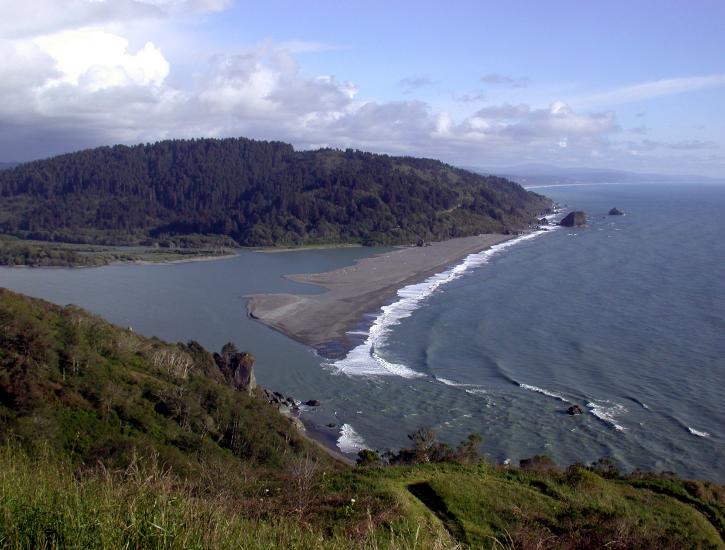 Other Lower Klamath Monitoring
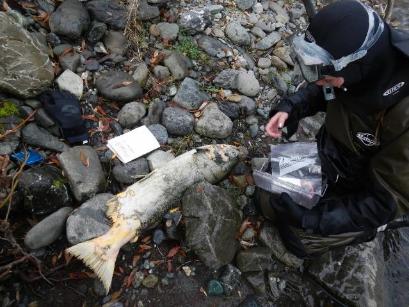 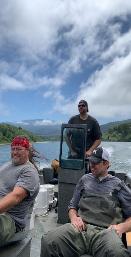 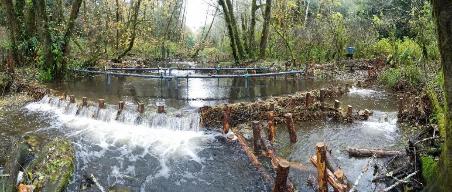 Lower Klamath River – Coho Surveys
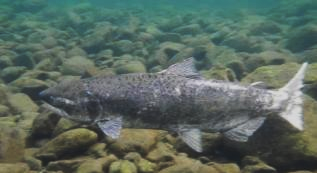 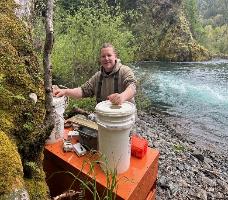 McGarvey Creek Beaver Dam Analogue Site & PIT Tag Antennas
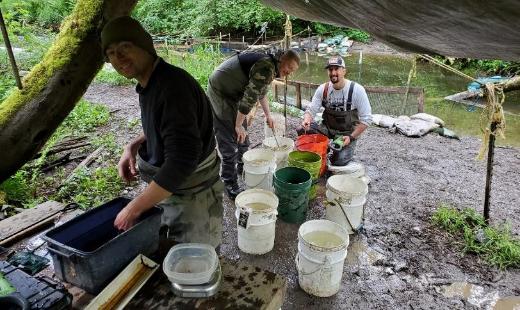 Blue Creek Spawner Surveys
Blue Creek Outmigrant Trap
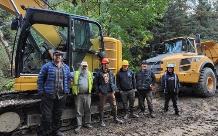 YTFD-LKP & Fiori GeoSciences – Restoration Team
McGarvey Creek Outmigrant Trap
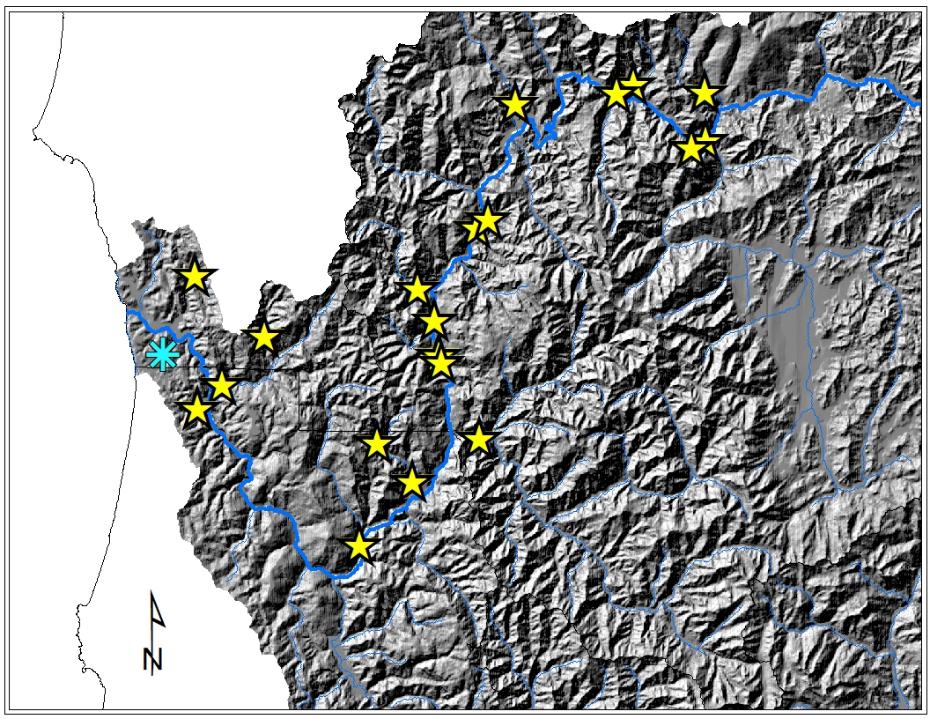 McGarvey Non-Natal Coho Detections
McGarvey 
Creek
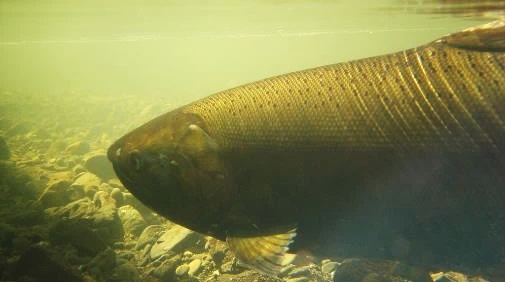 Wok-hlew’
Photo by Ben Laukka
McGarvey Creek Coho
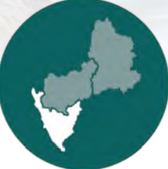 Trinity and South Fork Trinity Rivers
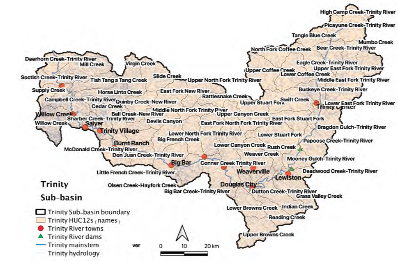 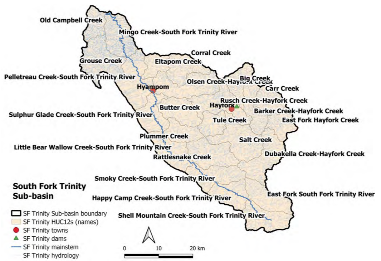 [Speaker Notes: IFRMP Plan maps and icon]
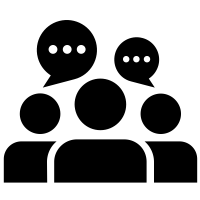 Group Discussion Regarding Existing Activity
[Speaker Notes: BRUCE sets up group discussion and mentions handouts]
Handouts and Questions for Discussions
Handouts (resources)
Discussion Questions
IFRMP goals, objectives and indicators
Gaps in existing monitoring and new monitoring needed
Extracted content from 2023 IFRMP Plan
Summary of May 5-13, 2025, survey
Are there opportunities for efficiencies?
Are there alternative techniques or approaches we should be considering?
Are there important gaps not covered by the existing programs?
Are there frameworks we should consider to identify new work and set priorities for funding?
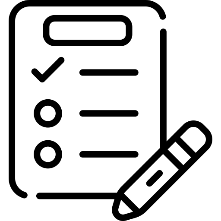 Plans for Day 2
[Speaker Notes: BRUCE]
Day 2 – May 15
Half Day (9am start, Adjourn at 12pm)
Reflections on Day 1
Priorities Exercise
Monitoring Plan Formulation
Closing Remarks
Steering Committee Meeting – 1:00 – 2:30 (over lunch)
TimelineProcess, Outcomes and Products
Tech SC Tasks 
May 15 – June 20
Initiation
Jan-Apr 2025
1st Workshop
May 14-15, 2025
2nd Workshop
June 24-25, 2025
List shared management and research questions
Criteria to prioritize/sequence for next 5 yrs funding scenarios
Initiate gap discussion and prioritization
Approach for 5-yr monitoring strategy
Form Technical Steering Committee
Refine shared list questions
Refine criteria
Confirm approach to develop 2026-2027 list of priority monitoring
Convene planning committee
Identify presenters for needed topics
Klamath Basin Collaborative 5yr Plan
Oct 2026
Tech SC Tasks 
Sept 2025 Oct 2026
List of Priority Monitoring for 2026-2027 Funding
July-Sept 2025
Federal Fiscal Year Recommendations
Oct 1, 2025 (tentative)
Provide content for strategy
Consider most informative timing for a Science Symposium
PSMFC assist with compilation and product development
Submit agreed-to recommended prioritized monitoring list to funding agencies
Produce 5-yr Plan
Approach to continue this collaborative forum 2025-2030 to implement and revise 5-yr Plan
Finalized list of Klamath Basin monitoring (existing/new) to prioritize for 2026-2027 funding
[Speaker Notes: BRUCE


Lost River and Tule Lake (USFWS 2011)]
Adjourn
Reconvene tomorrow at 9:00
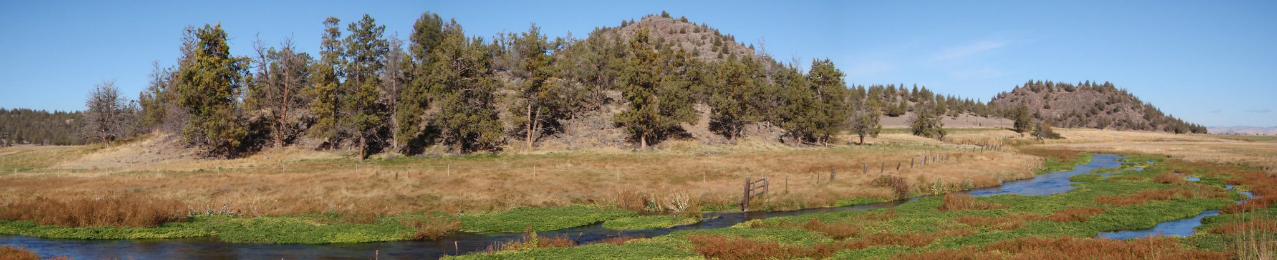 A landscape featuring a river and forested hills. Photo courtesy of NOAA. (USFWS)
[Speaker Notes: A landscape featuring a river and forested hills. Photo courtesy of NOAA. (USFWS)]